FUNGSI, JENIS DAN KODE ETIK BIMBINGAN DAN KONSELING
PERTEMUAN TIGA
Dr. H. SUPANDI, S.Pd. MA
PGSD - FKIP
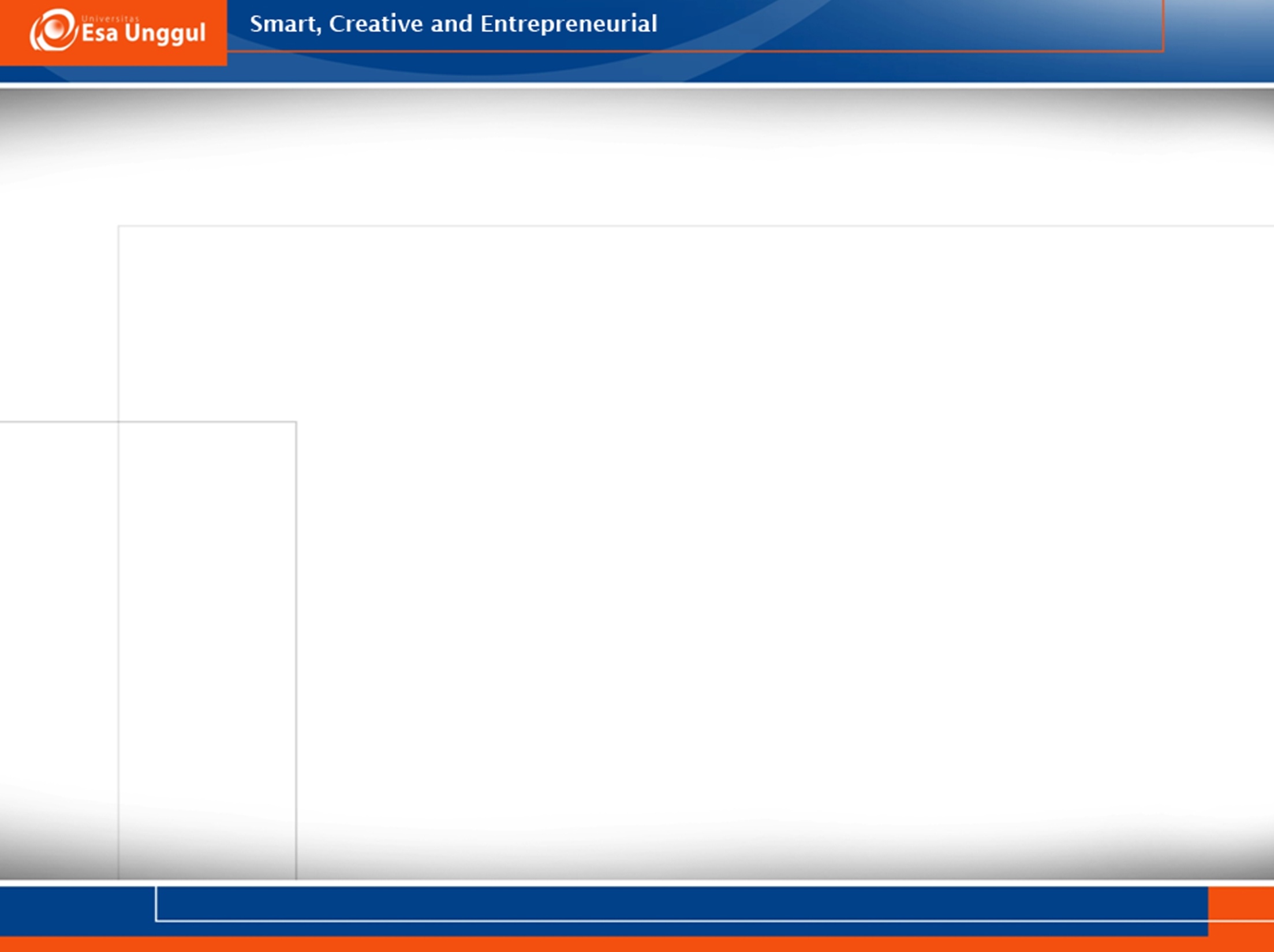 KEMAMPUAN AKHIR YANG DIHARAPKAN
Pokok Bahasan FUNGSI, JENIS DAN KODE ETIK BIMBINGAN DAN KONSELING 
Pertemuan 3
Dosen : Dr. H. Supandi, S.Pd. MA
Prodi   : Pendidikan Guru sekolah Dasar
Fakultas Ilmu Pendidikan dan Keguruan
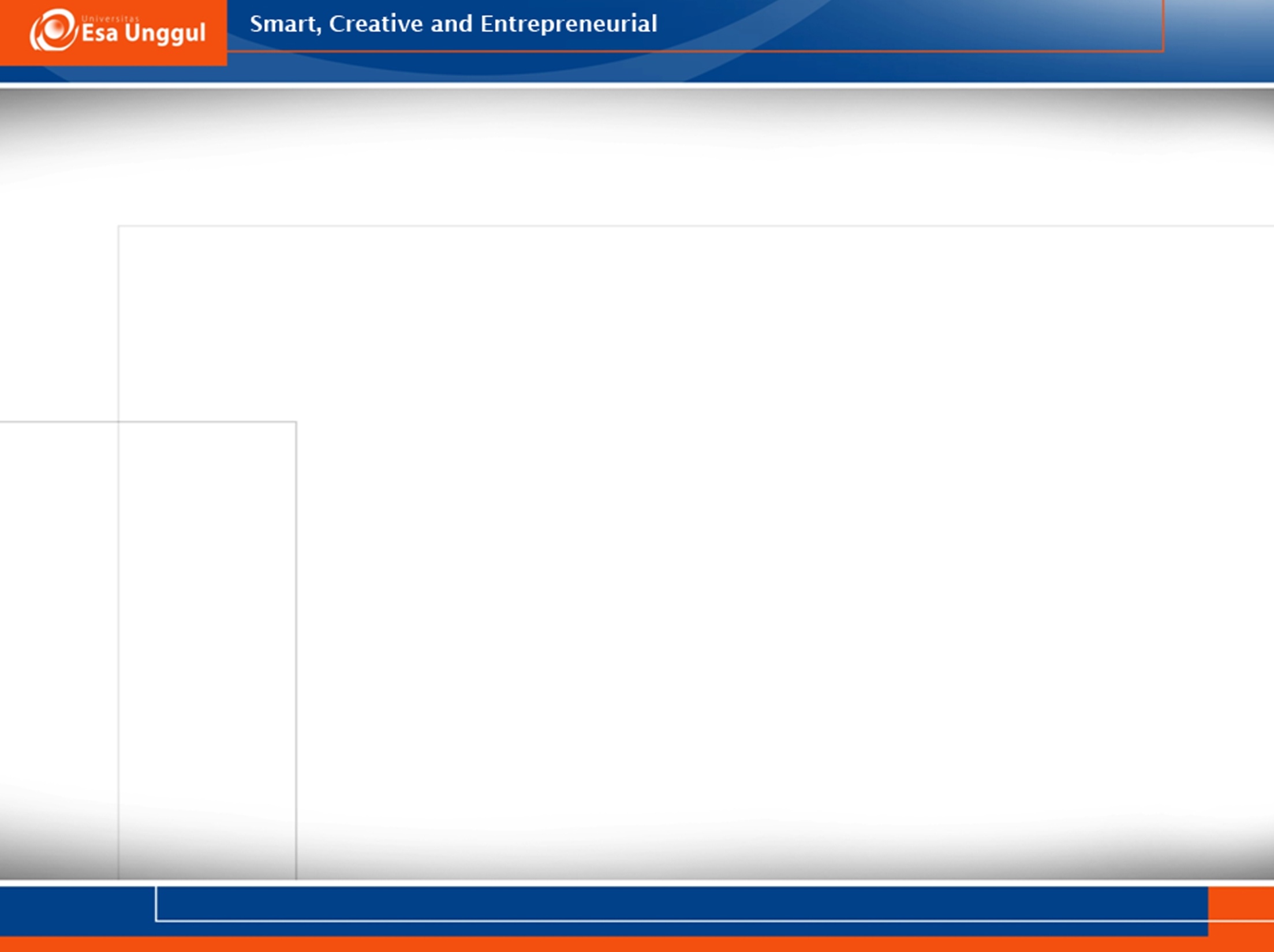 Fungsi Bimbingan dan Konseling itu diungkapkan sebagai berikut:
Menurut Priyatno dan Amati E. (2004: 194) menyebutkan bahwa fungsi Bimbingan dan Konseling di sekolah adalah :
Fungsi pemahaman,
Fungsi pencegahan,
Fungsi pengentasan,
Fungsi pemeliharaan dan pengembangan,
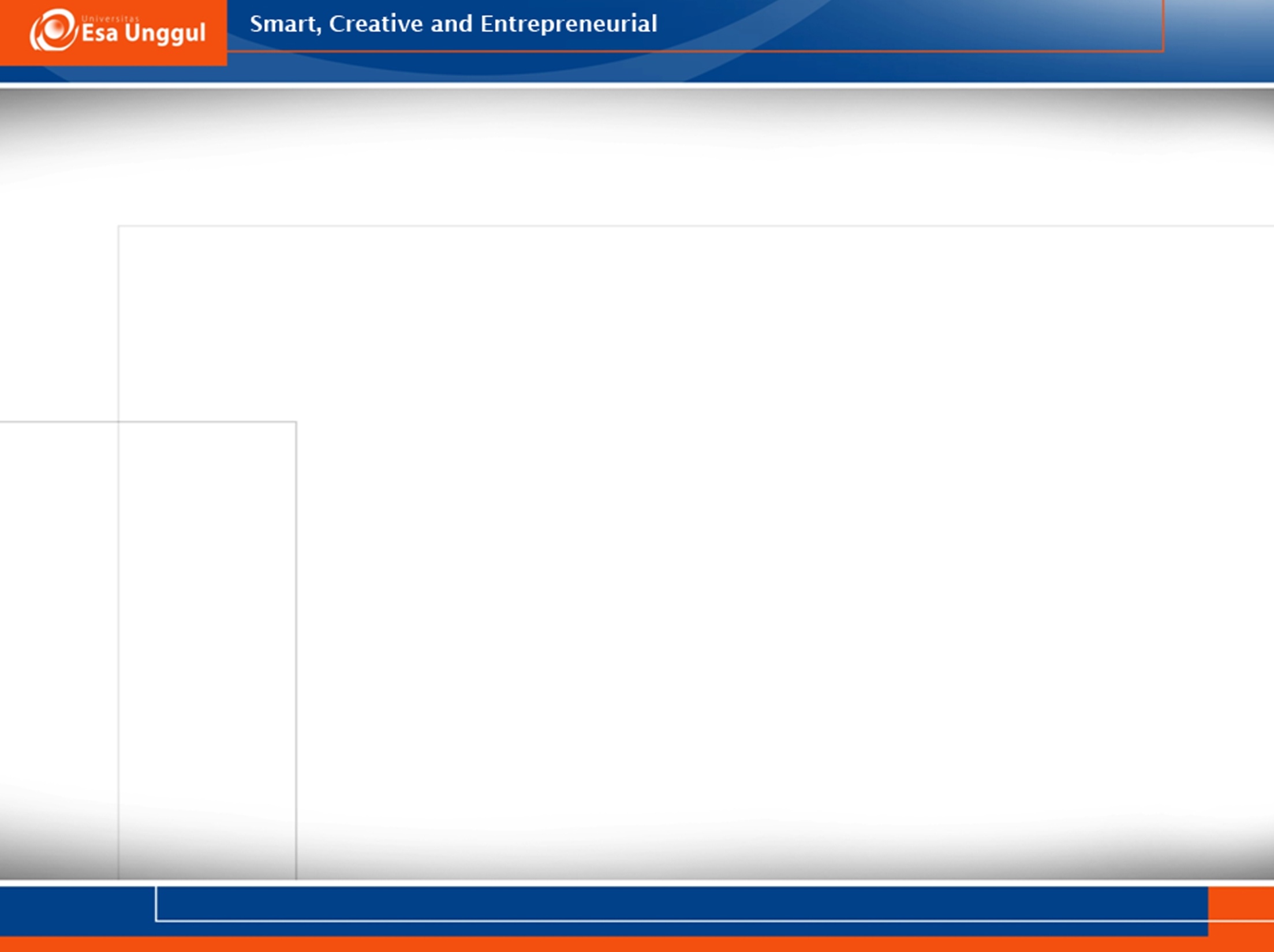 Menurut Nurihsan A.J. (2006: 8-9) menyebutkan bahw Bimbingan Konseling minimal mempunyai 4 fungsi :
Fungsi pengembangan,
 Fungsi penyaluran,
 Fungsi adaptasi,
 Fungsi penyesuaian,
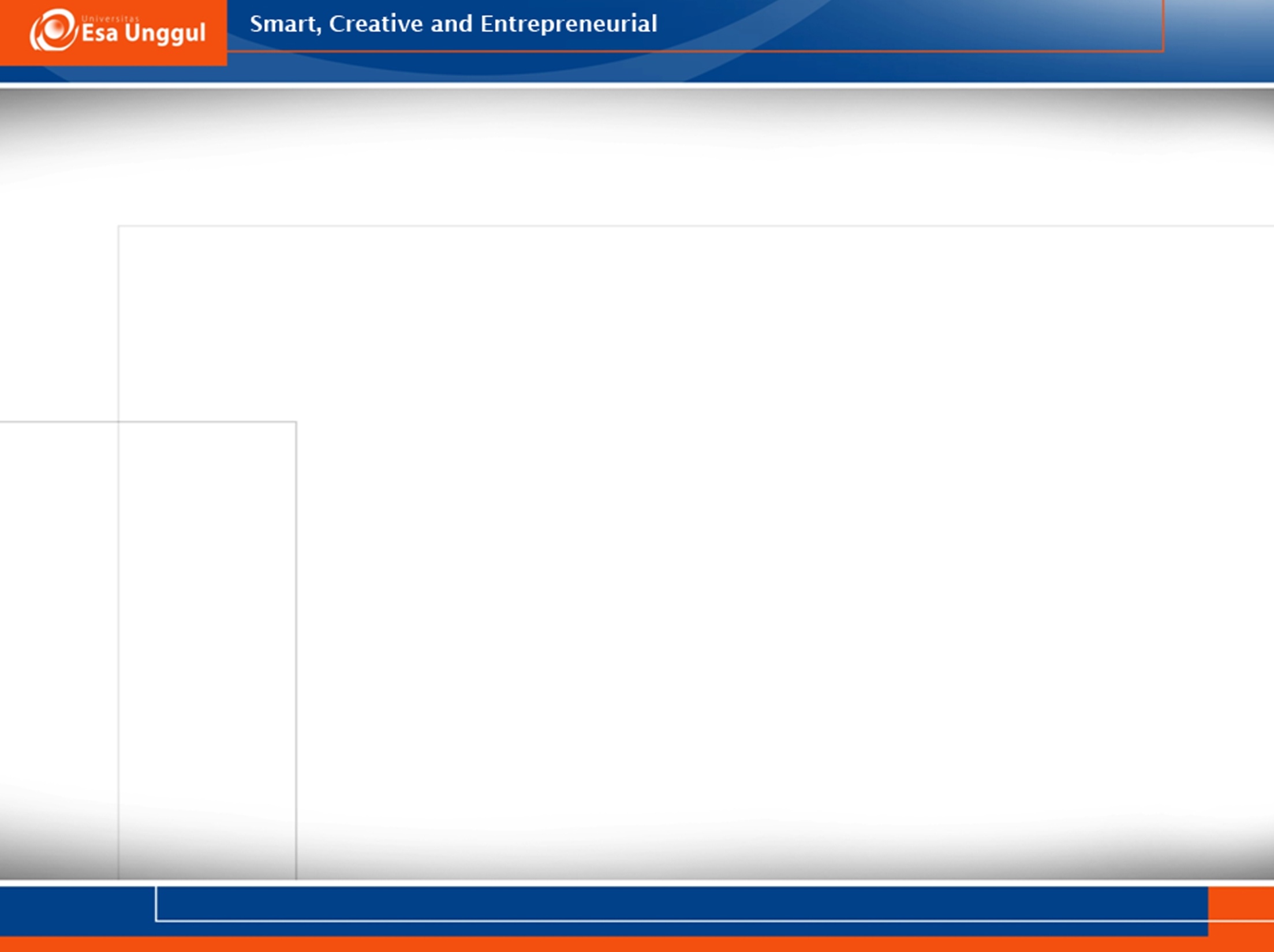 Jenis-Jenis Layanan Bimbingan dan Konseling
1. Layanan OrientasiLayanan orientasi merupakan layanan yang memungkinan peserta didik memahami lingkungan baru, terutama lingkungan sekolah dan obyek-obyek yang dipelajari, untuk mempermudah dan memperlancar berperannya peserta didik di lingkungan yang baru itu, sekurang-kurangnya diberikan dua kali dalam satu tahun yaitu pada setiap awal semester. Tujuan layanan orientasi adalah agar peserta didik dapat beradaptasi dan menyesuaikan diri dengan lingkungan baru secara tepat dan memadai, yang berfungsi untuk pencegahan dan pemahaman.
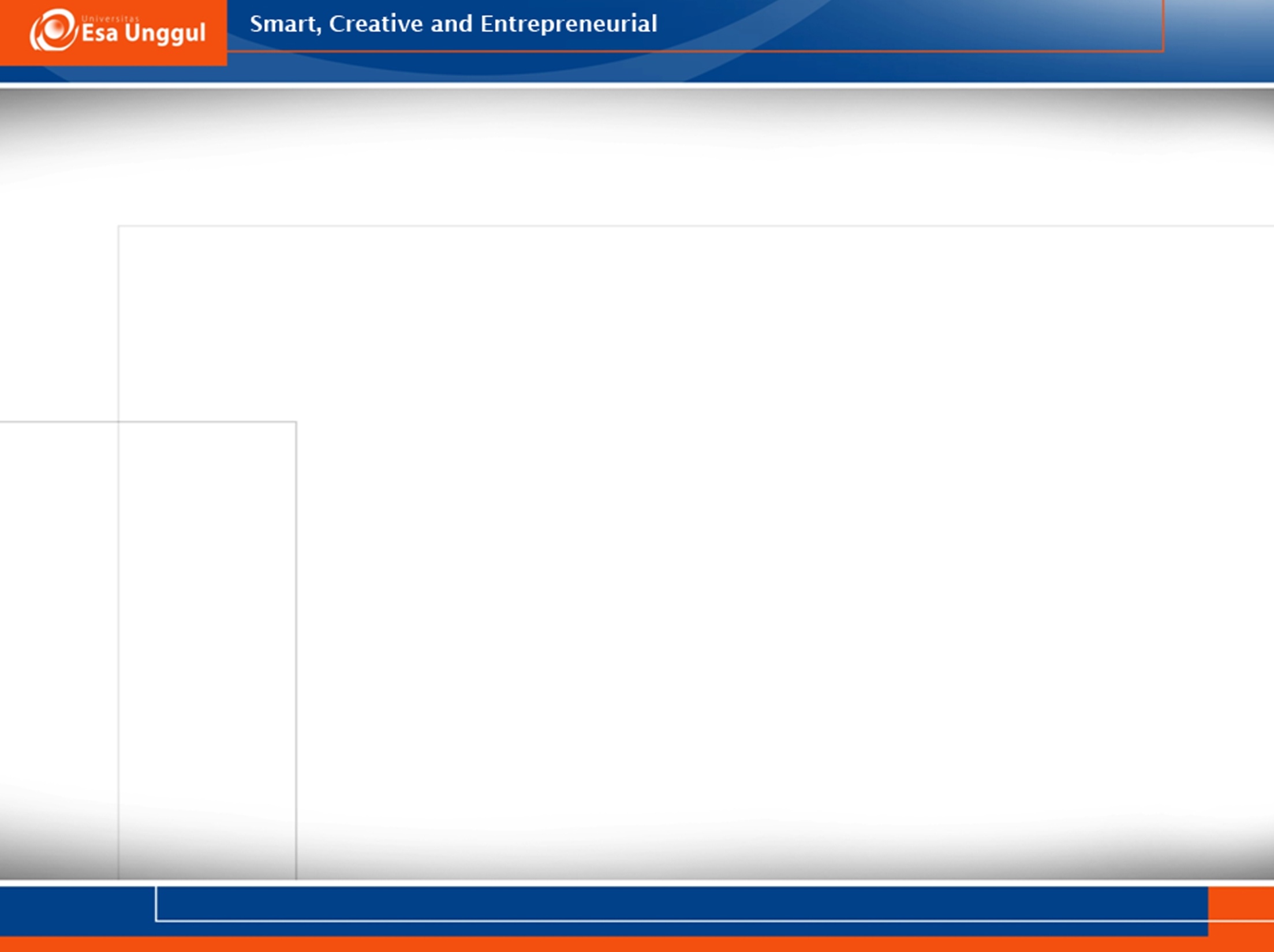 2.  Layanan InformasiLayanan informasi adalah layanan yang memungkinan peserta didik menerima dan memahami berbagai informasi (seperti : informasi diri, sosial, belajar, pergaulan, karier, pendidikan lanjutan). Tujuan layanan informasi adalah membantu peserta didik agar dapat mengambil keputusan secara tepat tentang sesuatu, dalam bidang pribadi, sosial, belajar maupun karier berdasarkan informasi yang diperolehnya yang memadai. Layanan informasi pun berfungsi untuk pencegahan dan pemahaman.
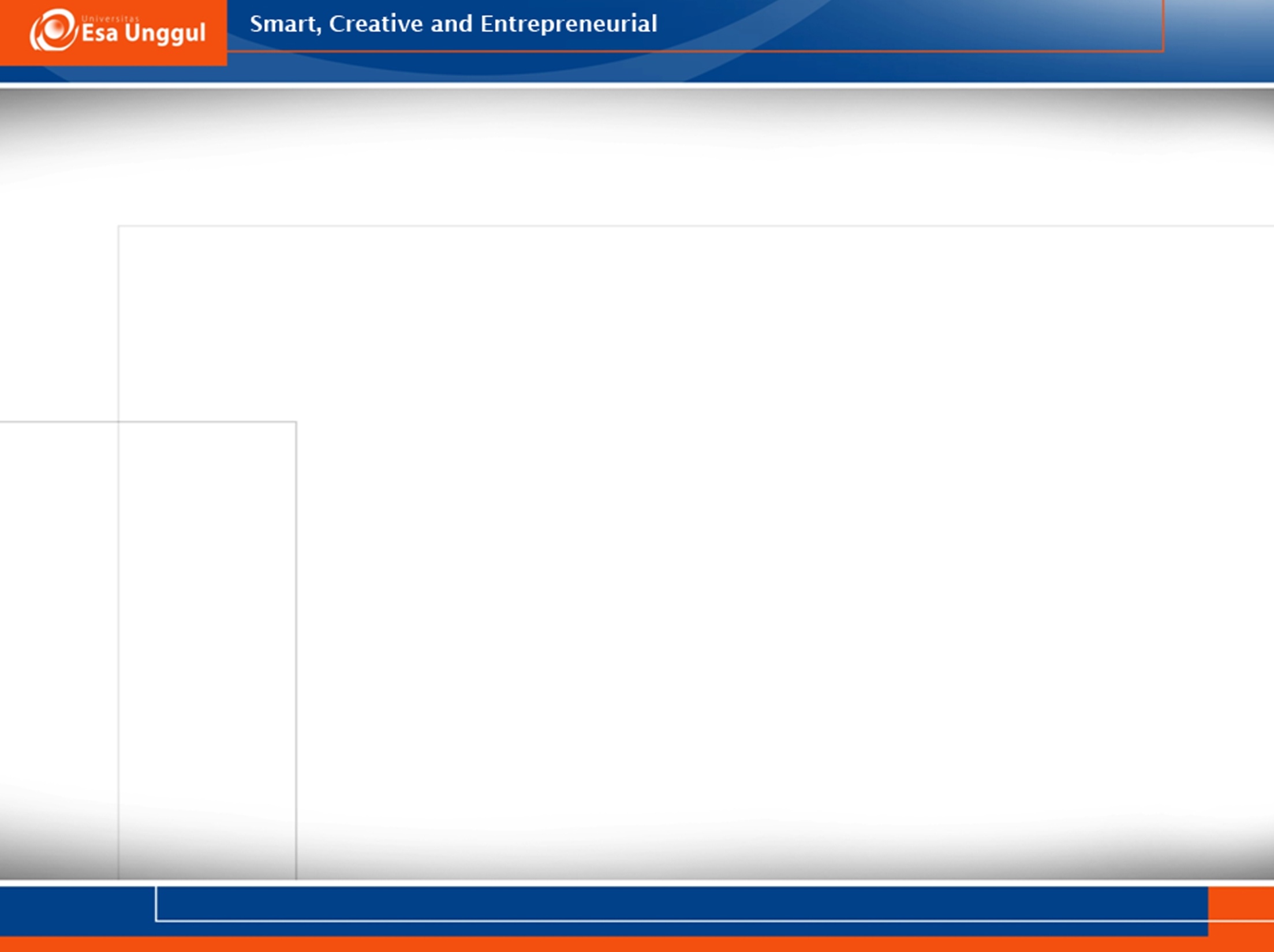 3. Layanan PembelajaranLayanan pembelajaran merupakan layanan yang memungkinan peserta didik mengembangkan sikap dan kebiasaan belajar yang baik dalam menguasai materi belajar atau penguasaan kompetensi yang cocok dengan kecepatan dan kemampuan dirinya serta berbagai aspek tujuan dan kegiatan belajar lainnya, dengan tujuan agar peserta didik dapat mengembangkan sikap dan kebiasaan belajar yang baik. Layanan pembelajaran berfungsi untuk pengembangan.
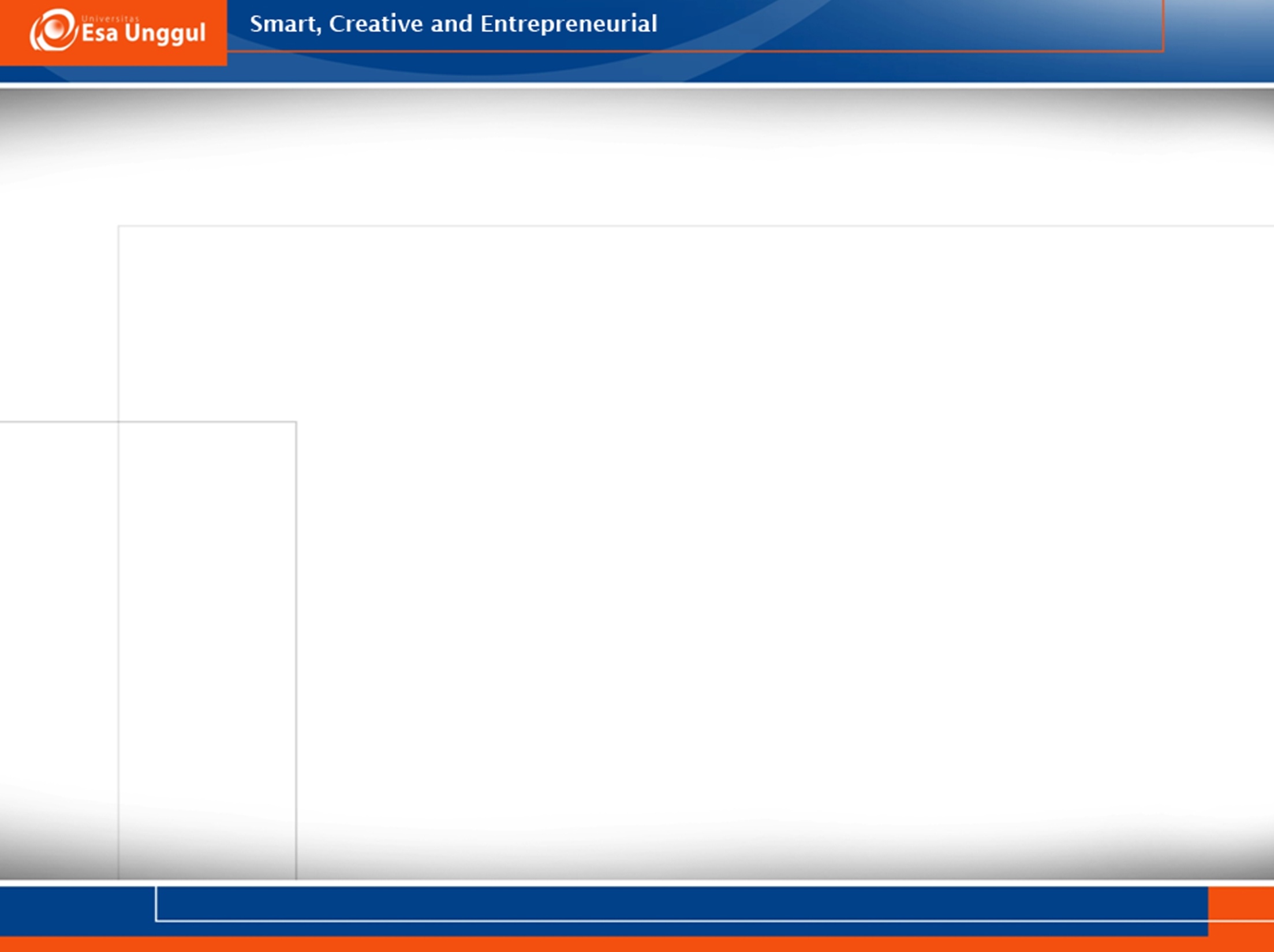 4.  Layanan Penempatan dan PenyaluranLayanan penempatan dan penyaluran merupakan layanan yang memungkinan peserta didik memperoleh penempatan dan penyaluran di dalam kelas, kelompok belajar, jurusan/program studi, program latihan, magang, kegiatan ko/ekstra kurikuler sesuai dengan potensi, bakat, minat erta kondisi pribadinya, dengan tujuan agar peserta didik dapat mengembangkan segenap bakat, minat dan segenap potensi lainnya. Layanan penempatan dan penyaluran berfungsi untuk pengembangan.
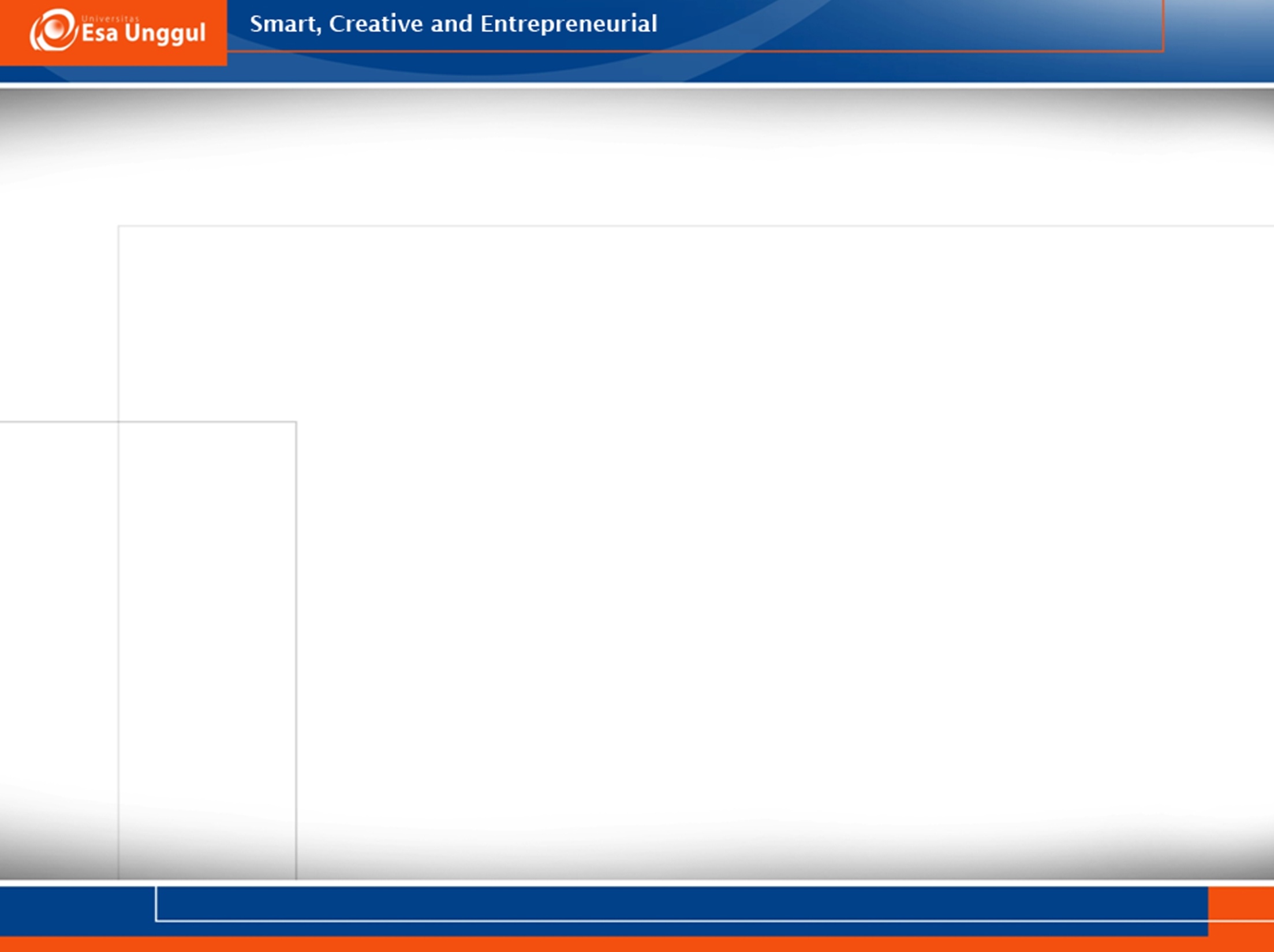 5. Layanan Penguasaan KontenLayanan penguasaan konten merupakan layanan yang membantu peserta didik menguasai konten tertentu, terutama kompetensi dan atau kebiasaan  yang berguna dalam kehidupan di sekolah, keluarga, dan masyarakat.
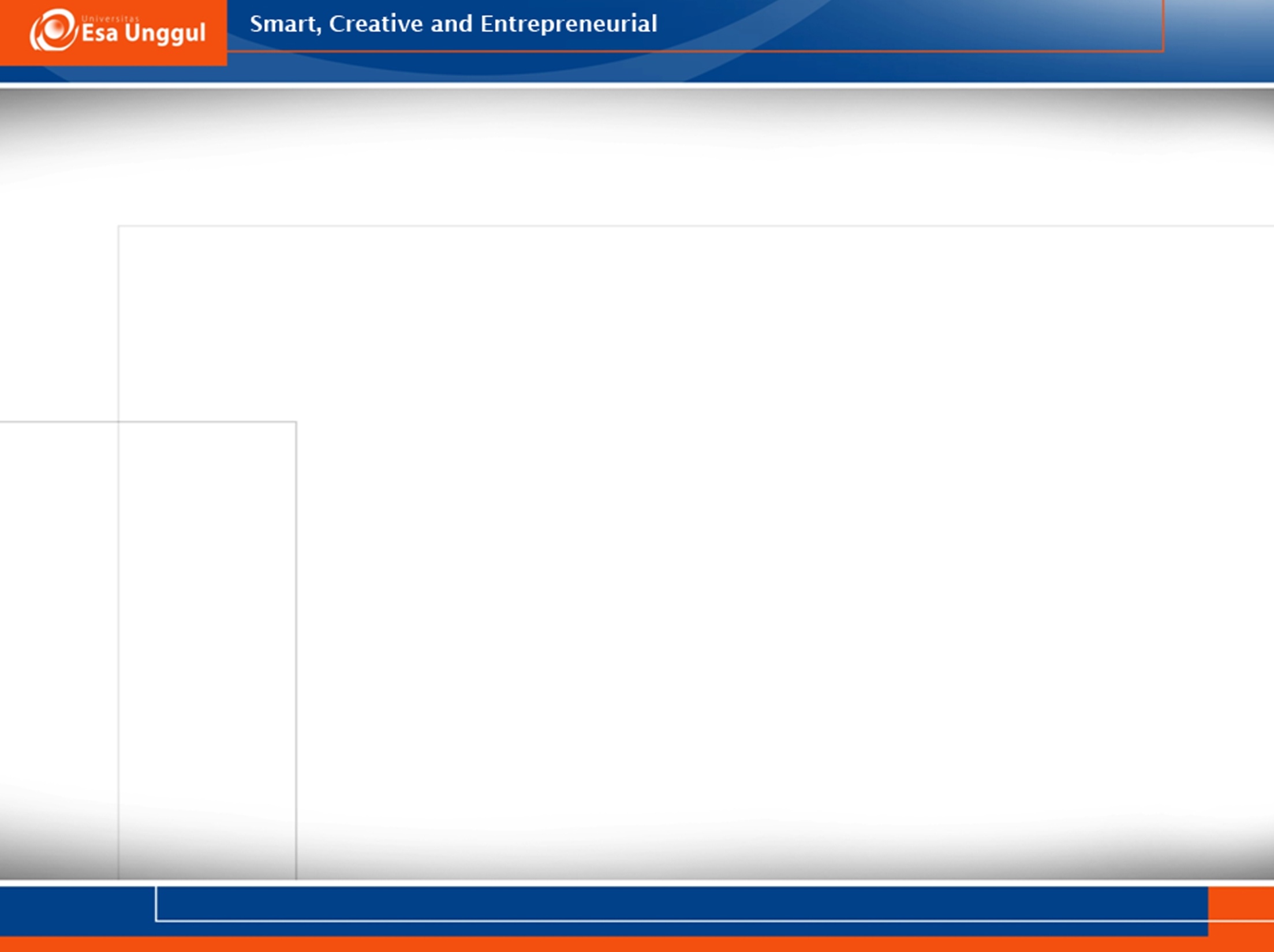 6.      Layanan Konseling PeroranganLayanan konseling perorangan merupakan layanan yang memungkinan peserta didik mendapatkan layanan langsung tatap muka (secara perorangan) dengan guru pembimbing untuk membahas dan mengentaskan permasalahan yang dihadapinya dan perkembangan dirinya. Tujuan layanan konseling perorangan adalah agar peserta didik dapat mengentaskan masalah yang dihadapinya. Layanan konseling perorangan berfungsi untuk pengentasan dan advokasi.
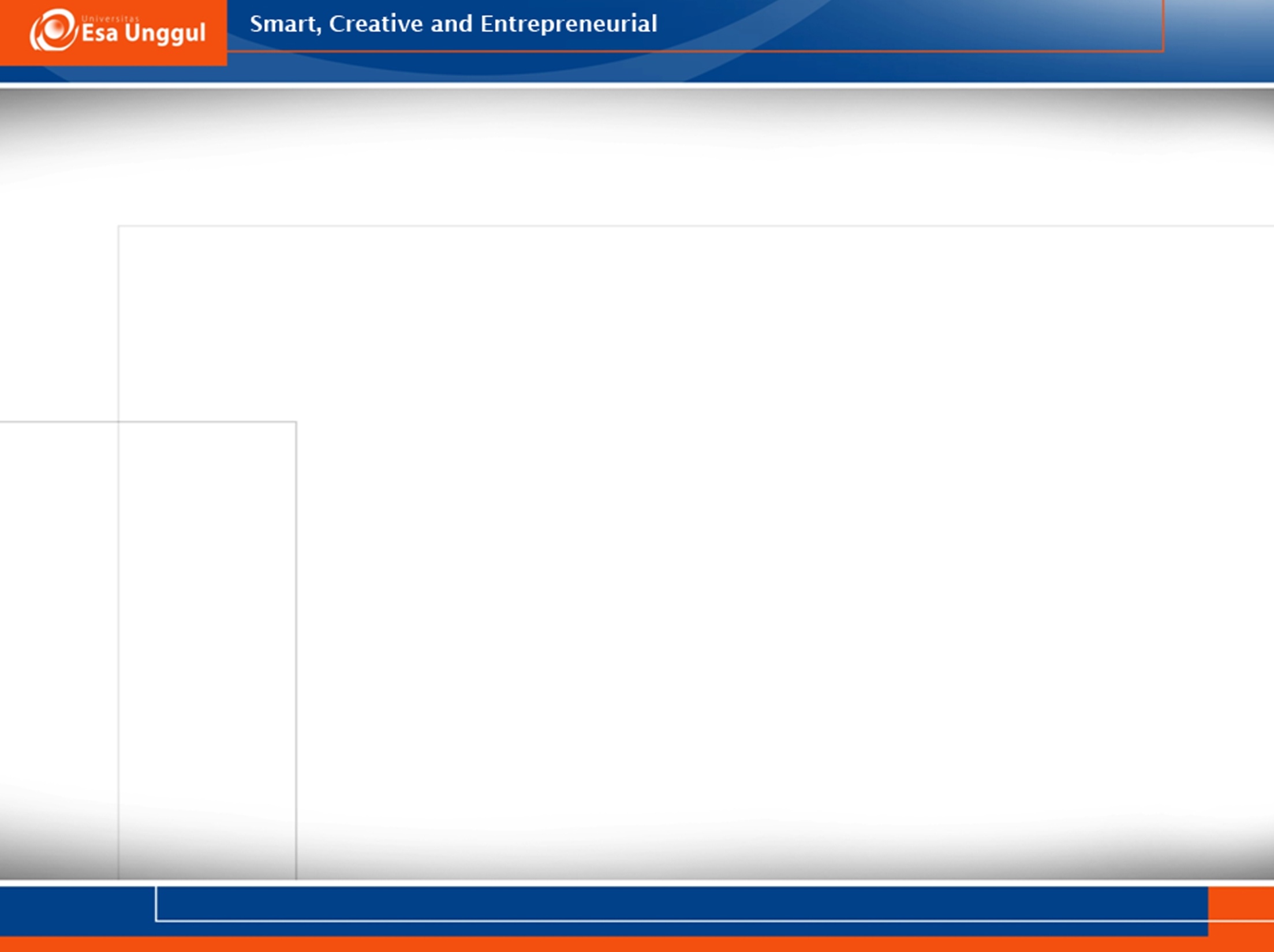 7. Layanan Konseling PeroranganLayanan konseling perorangan merupakan layanan yang memungkinan peserta didik mendapatkan layanan langsung tatap muka (secara perorangan) dengan guru pembimbing untuk membahas dan mengentaskan permasalahan yang dihadapinya dan perkembangan dirinya. Tujuan layanan konseling perorangan adalah agar peserta didik dapat mengentaskan masalah yang dihadapinya. Layanan konseling perorangan berfungsi untuk pengentasan dan advokasi.
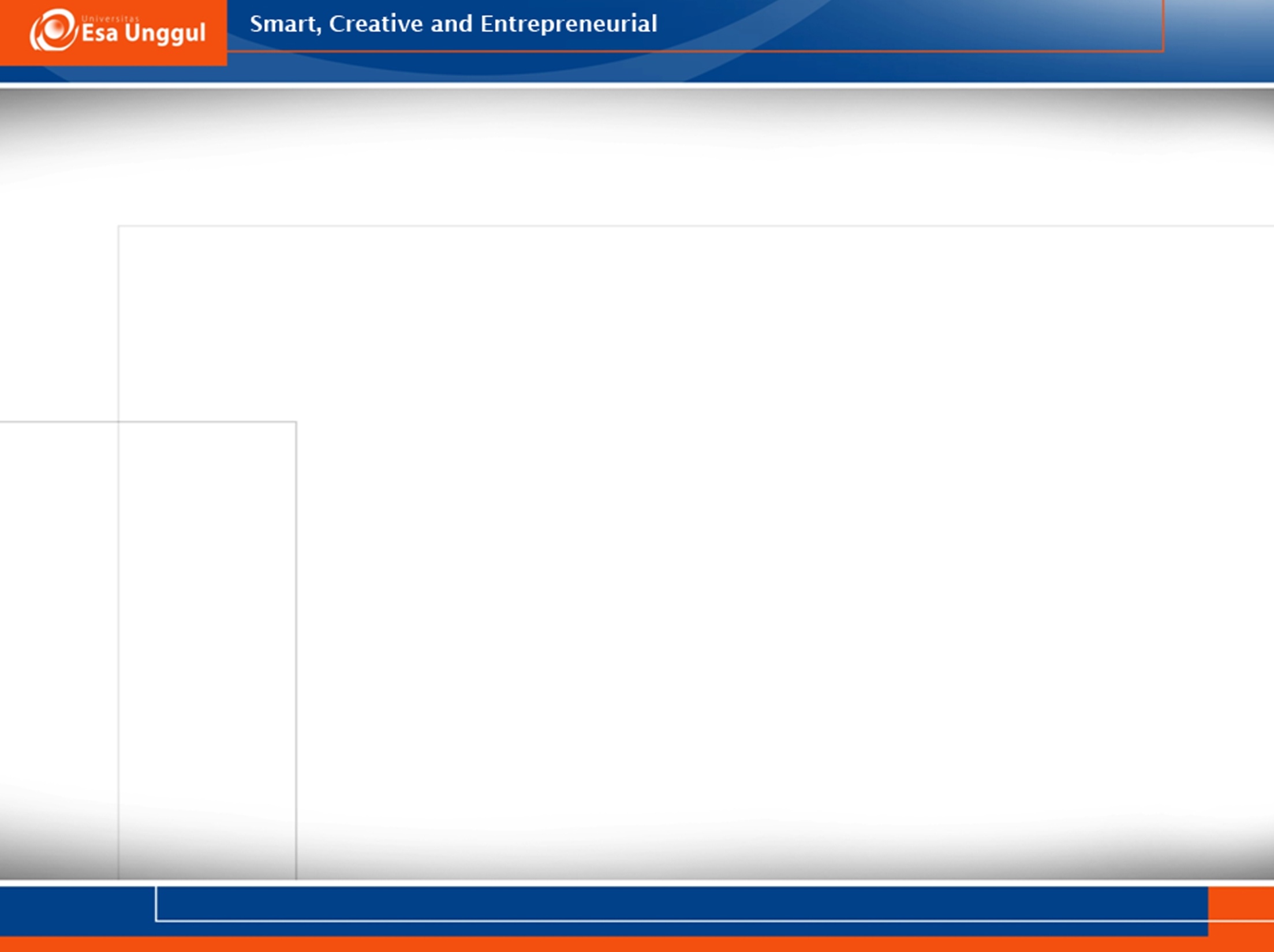 8.  Layanan Bimbingan KelompokLayanan bimbingan kelompok merupakan layanan yang memungkinan sejumlah peserta didik secara bersama-sama melalui dinamika kelompok memperoleh bahan dan membahas pokok bahasan (topik) tertentu untuk menunjang pemahaman dan pengembangan kemampuan sosial, baik sebagai individu maupun sebagai pelajar, kegiatan belajar, karir/jabatan, serta untuk pengambilan keputusan atau tindakan tertentu melalui dinamika kelompok. Layanan bimbingan kelompok berfungsi untuk pemahaman dan pengembangan.
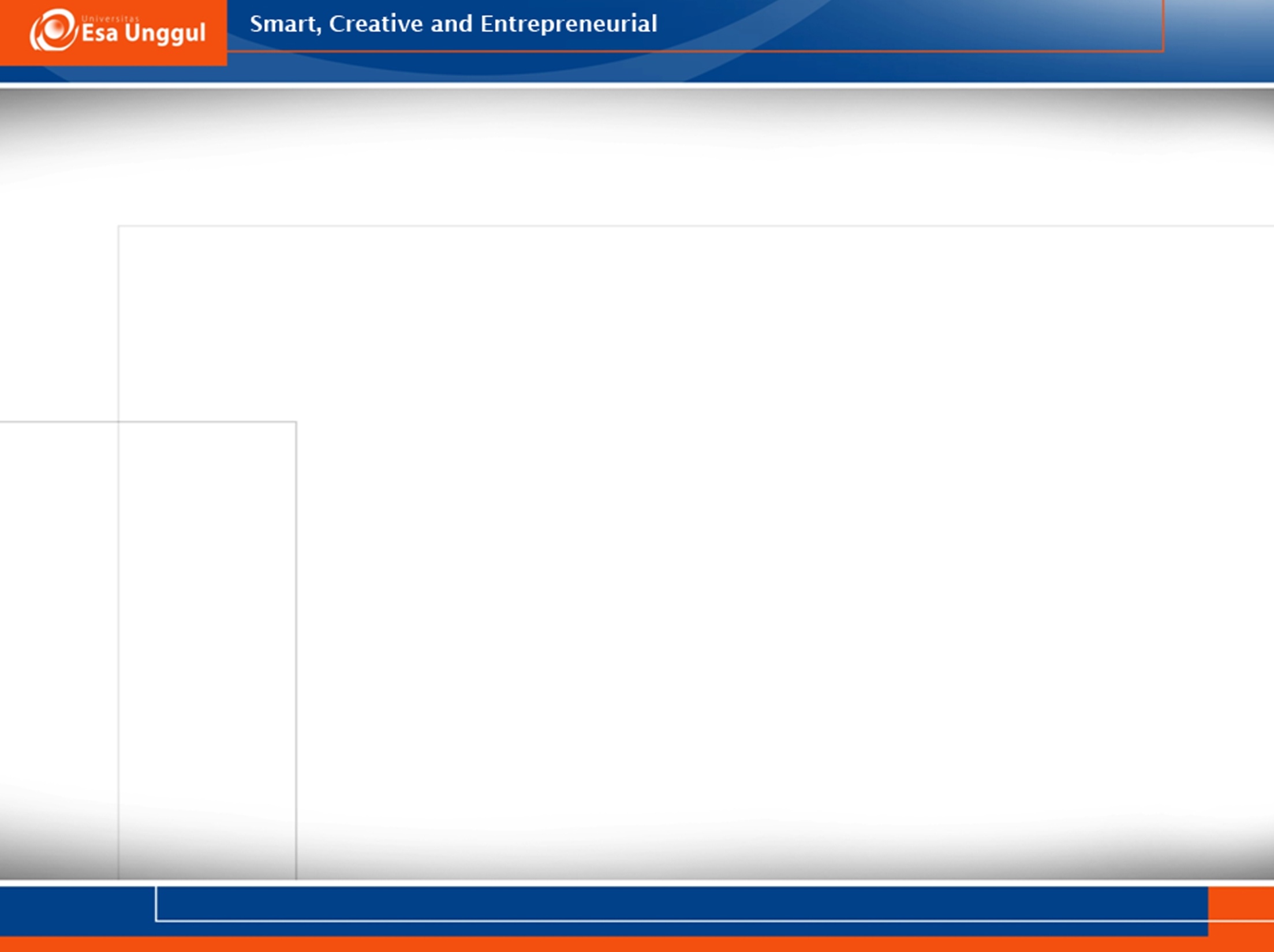 9. Layanan Konseling KelompokLayanan konseling kelompok merupakan layanan yang memungkinan peserta didik (masing-masing anggota kelompok) memperoleh kesempatan untuk pembahasan dan pengentasan permasalahan pribadi melalui dinamika kelompok. Masalah yang dibahas itu adalah maalah-masalah pribadi yang dialami oleh masing-masing anggota kelompok. Layanan konseling kelompok berfungsi untuk pengentasan dan advokasi.
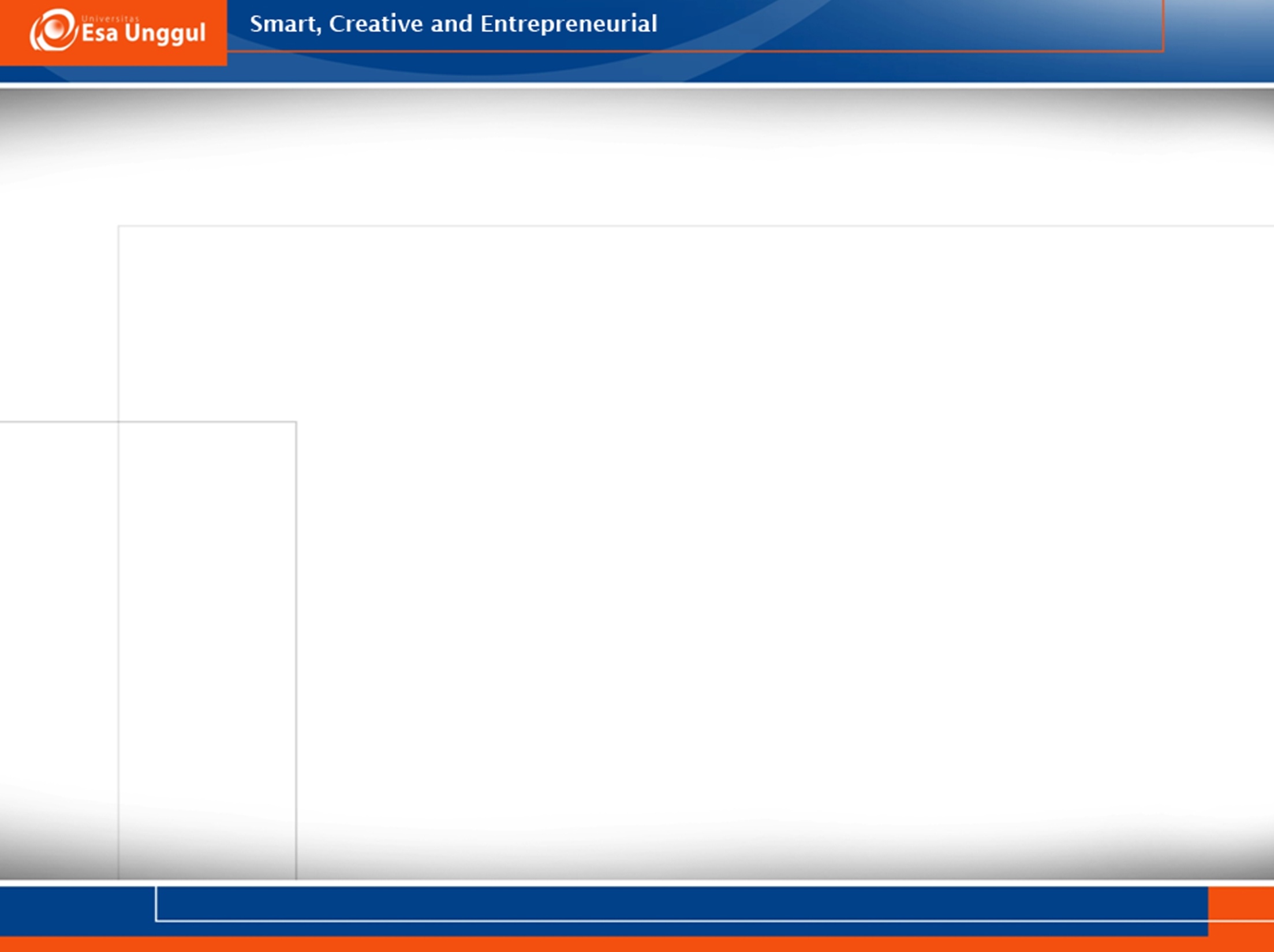 10. Layanan KonsultasiLayanan Konsultasi merupakan layanan yang membantu peserta didik dan atau pihak lain dalam memperoleh wawasan, pemahaman, dan cara-cara yang perlu dilaksanakan dalam menangani kondisi dan atau masalah peserta didik. Pengertian konsultasi dalam program BK adalah sebagai suatu proses penyediaan bantuan teknis untuk konselor, orang tua, administrator dan konselor lainnya dalam mengidentifikasi dan memperbaiki masalah yang membatasi efektivitas peserta didik atau sekolah konseling atau psikoterapi sebab konsultasi tidak merupakan layanan yang langsung ditujukan kepada klien, tetapi secara tidak langsung melayani klien melalui bantuan yang diberikan orang lain.
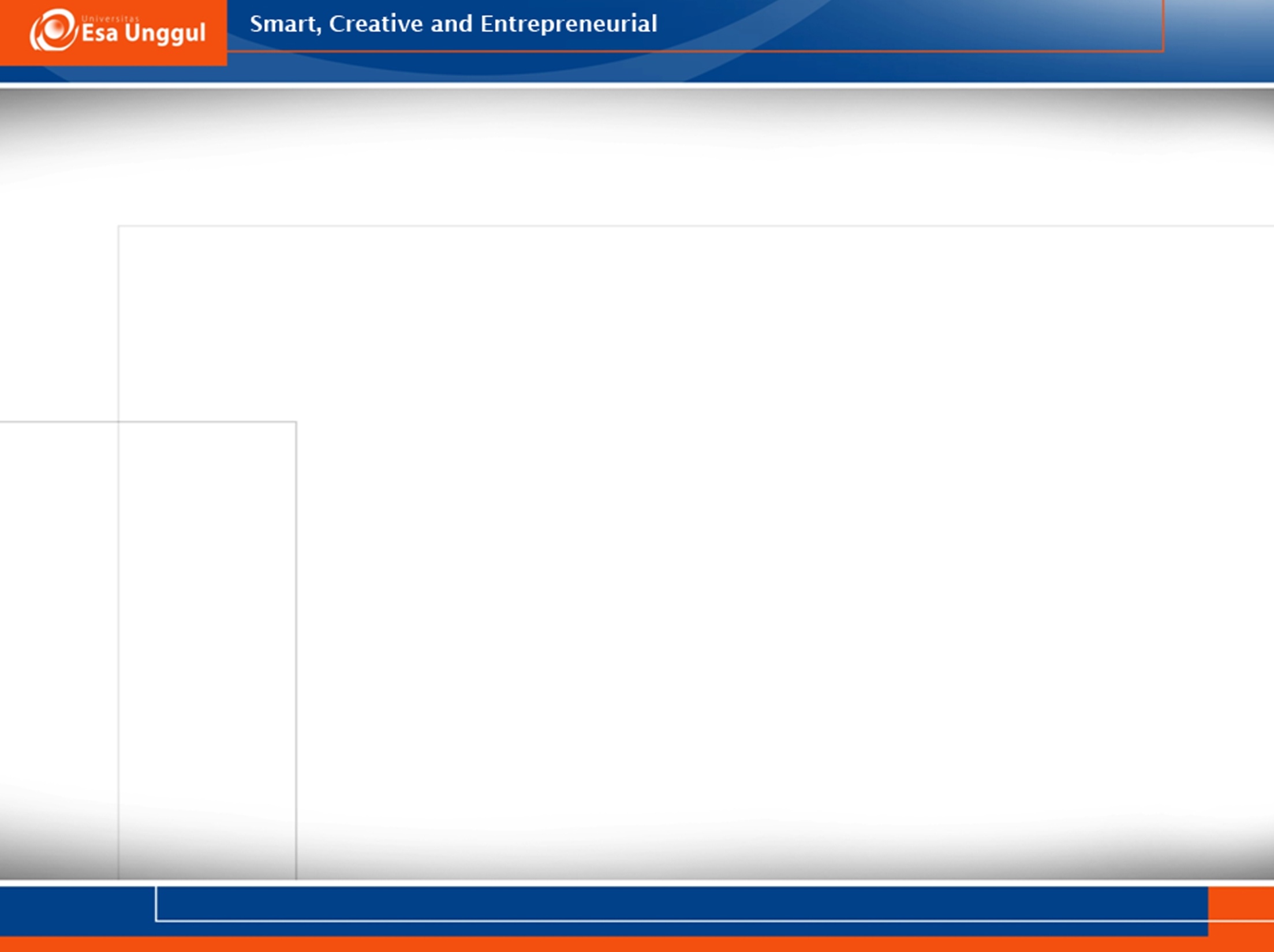 11.  Layanan MediasiLayanan mediasi merupakan layanan yang membantu peserta didik menyelesaikan permasalahan ataupun perselisihan dan memperbaiki hubungan antar peserta didik dengan konselor sebagai mediator.